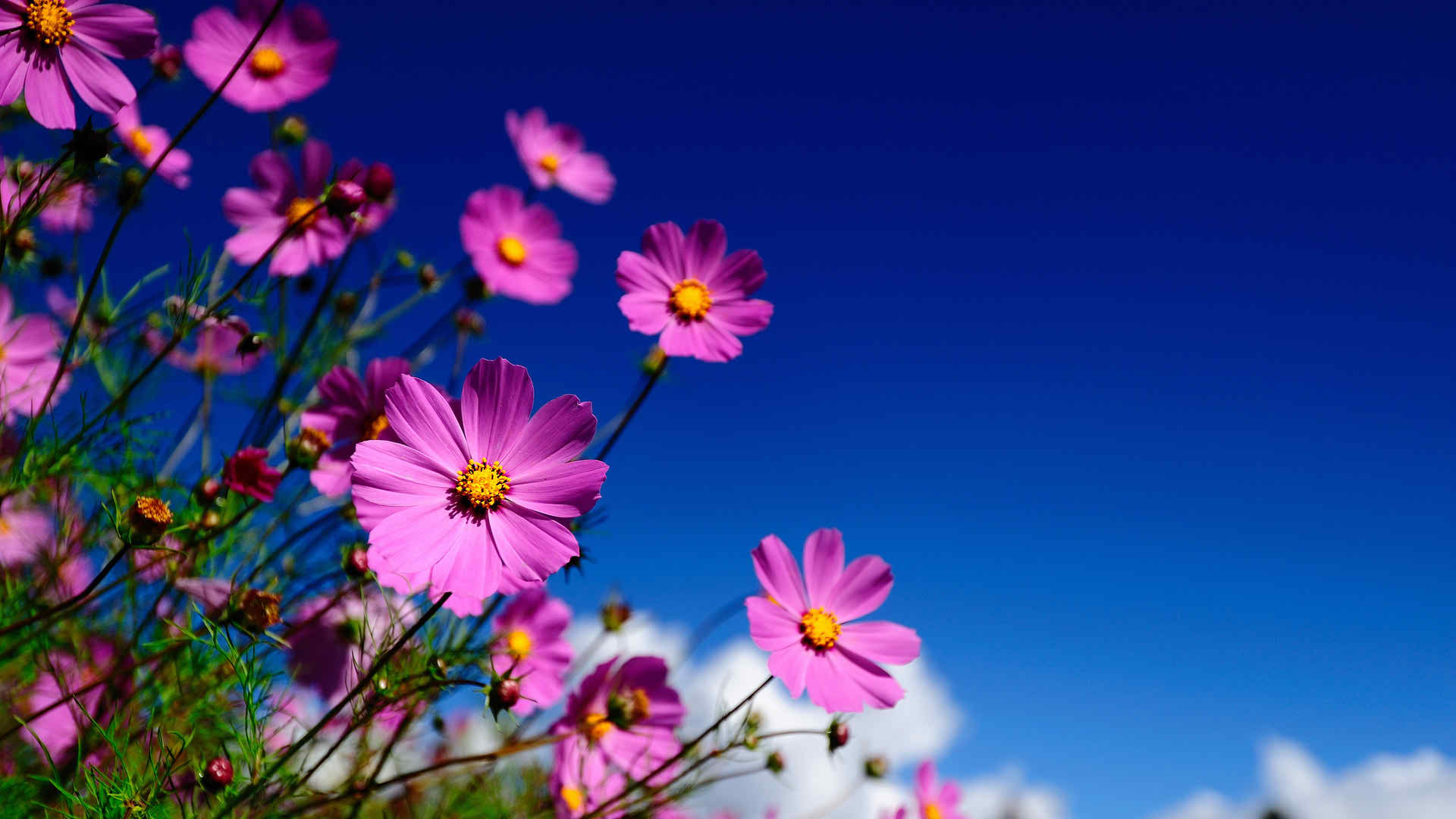 Welcome
Prepared by
SUBIR ROY
                                                                                                                       ASSAISTANT TEACHER (ENGLISH)
                                                                                                                       AZIM MEMORIAL HIGH SCHOOL
ARTICLES
A , an , the or zero article(0)
SUMMARY
a/an shows that we are talking about one person or thing .
 
This is a book. 

a/an says what something is: She’s an engineer.
SUMMARY
The usually indicates that we know which thing is being talked about: 

The Queen’s name is Elizabeth ll.

Nouns used without articles often have a special meaning
 (abstract nouns or things in general).
a or n?
Consonants and vowel sounds
________ book
________ coat
________ orange
________ Umbrella  
________ University
________ house
________ hotel
________ European Country
COUNTABLE AND UNCOUNTABLE NOUNS
A/an is only used before singular countable nouns.
Zero article (0) is used for uncountable nouns.
 It is often used to describe what something is made of.
Put a/an or nothing (0)
Jakes’ father makes _____ films.
I need ______new cycle.
I never drink _______milk.
Jane is ______ old friend.
Their house is made of ______ wood.
I often listen to _______ music.
That child listen to ______ music.
The child wants ______ new shoes.
My room has got _____ really big window.
Superlatives and ordinal numbers-                         Which article?
Mount Everest is  __________ tallest mountain.
Yesterday was _______ hottest day of the year.
We are _______ fastest runners in the group.
 What time is _______ first train tomorrow?
 Who was  ________ last person to leave the classroom?
Thanks